Faculty engagement in Mines@150
1
Mines@150 Opportunity
Faculty Senate Objectives:
Engage, Enlist and Excite Faculty in Mines@150
Draw on faculty creativity and expertise to enhance the SSE
Faculty Led Initiatives to Enhance SSE
President Johnson and the Foundation made a $500k fund available for faculty initiatives.
Solicit Broad set of Ideas of Value to Mines and Students 
Developed a process for proposals that included engagement of Senate with faculty in the development stage
Proposals received
By the Numbers
By Theme: Proposals Include
52 Expressions of Interest 
2 Zoom sessions held
32 Proposals Submitted
Triplicate evaluations completed
12 Proposals awarded
High school, undergrads, graduate and working professionals
Curriculum, research, community
Online and face to face modalities
Collaborations across department/organization
Proposals awarded –
Proposal Awards Across the Years
Disco
High School
First Year
Undergraduate Years 2-4
Graduate and Early Career
Mirror Mentor
Student Clubs, M-Day, Immersive Gaming, 
Money Matters, Badging,  Environmental Leadership
Undergraduate Research
--------------------
Business in Design
--------------------
Energy Efficiency
Discovery at Mines
Graduate
Tracks
Cross Mines Collaborations
SL
Phys
MN
EDS
E&I
Foundation
ME
ORC
GE
Math
EE
Chem
OGS
HASS
Honors
MME
CBE
EB
CEE
Path Forward
Establishment of an Implementation Oversight/Collaboration Committee
Confirmation of Annual Plans
Communication to Mines Campus the Process and Potential for Future Collaborations
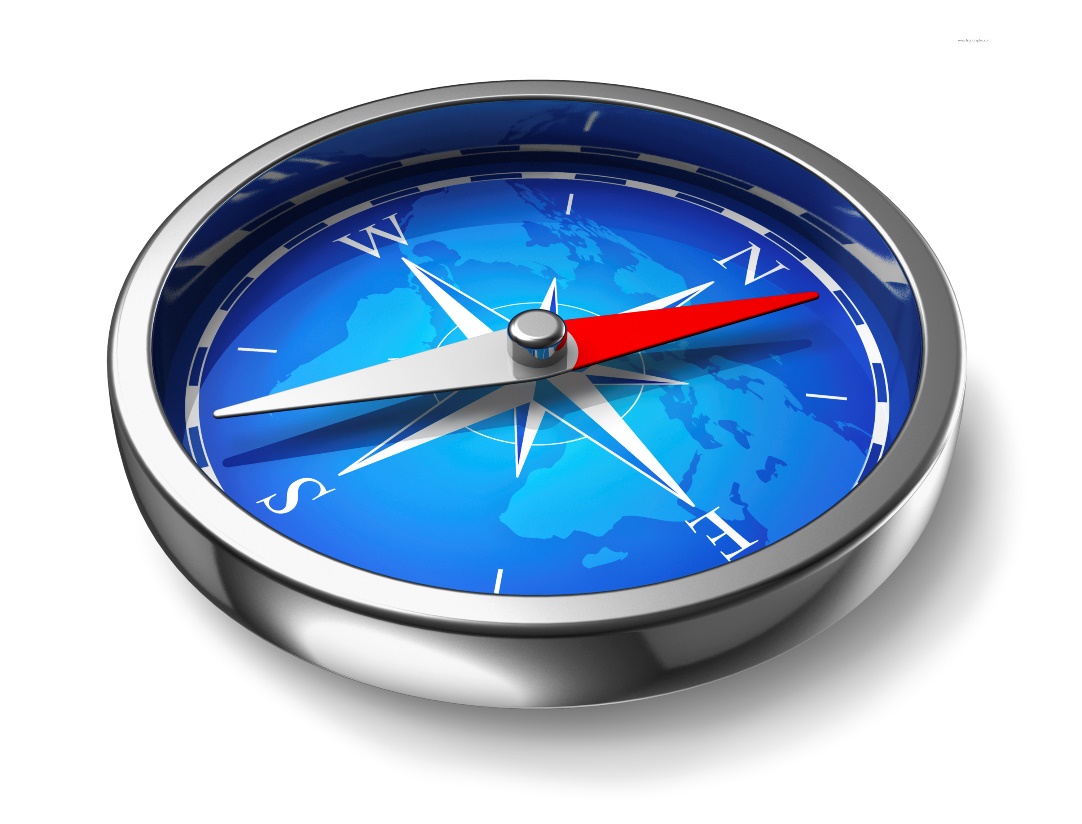 Proposal Awardees- Thank you!
Alexandra Wayllace
Tyrone Vincent
Paulo Tabares
Neal Sullivan
Kamini Singha
Roel Snieder
Sid Saleh
Alexis Sitchler
Tim Ohno
Shiling Pei
Andrew Pederson	
Alexandra Newman
Becky Lafrancois	
Werner Kuhr
Jeff King
Toni Lefton
Shannon Marcus
Leslie Light
Andy Herring
Scott Houser
Michael Heely
Joe Horan
Linda Figueroa
Andre Guerra
Holly Ekland
Allison Caster
Kristine Callan
Joe Charbonnet
Terry Bridgman
Robin Bullock
Jennifer Briggs